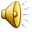 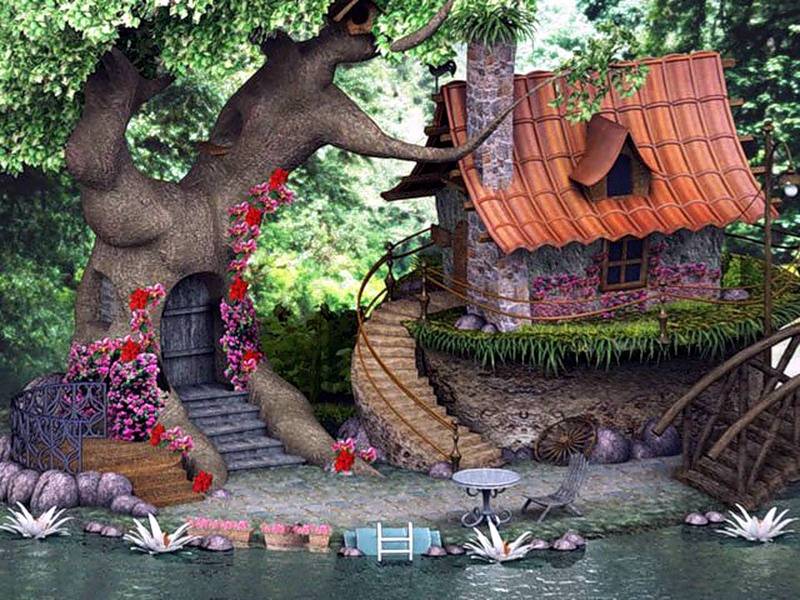 Не артист, а голосит.
Не ездок, а шпоры у ног.
Кто это?
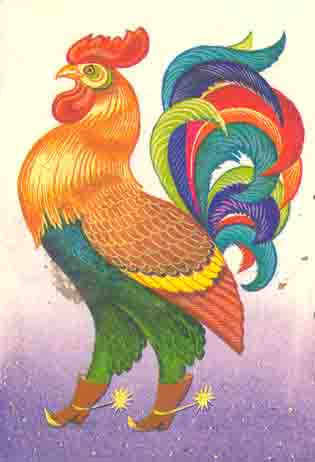 Петушок
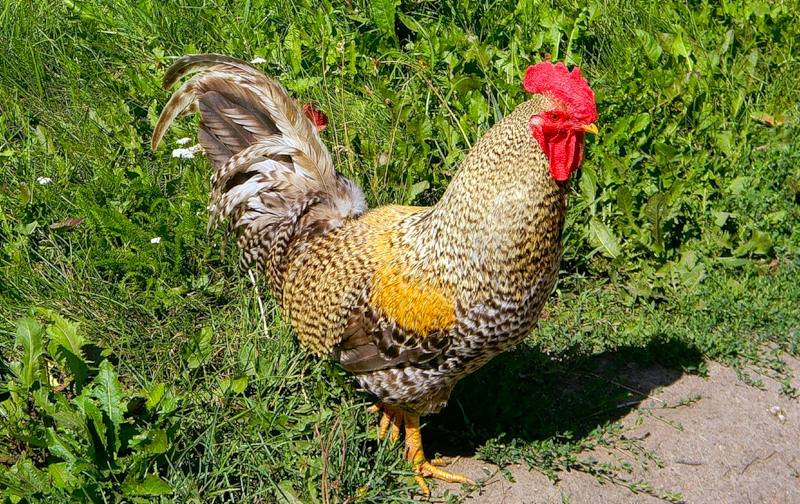 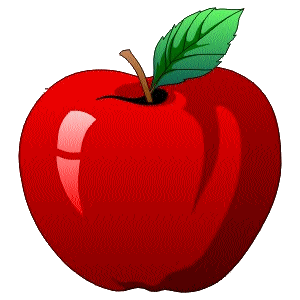 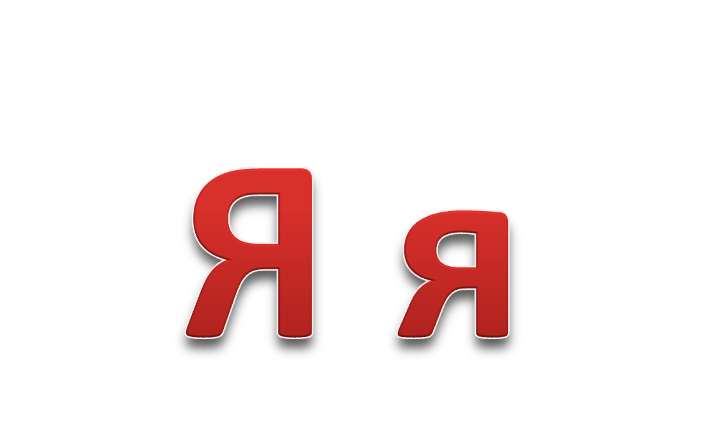 Я от дедушки ушел,
Я от бабушки ушел,
У меня румяный бок.
А зовусь я …
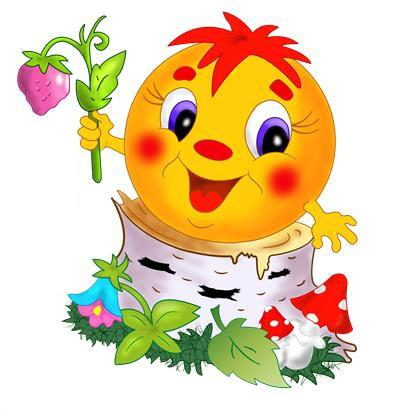 КОЛОБОК
,
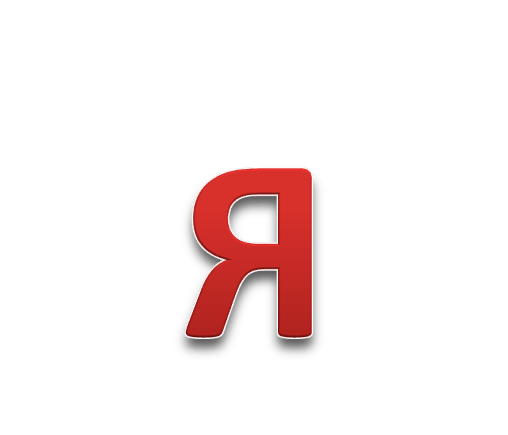 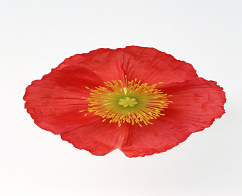 ЯМА
,,
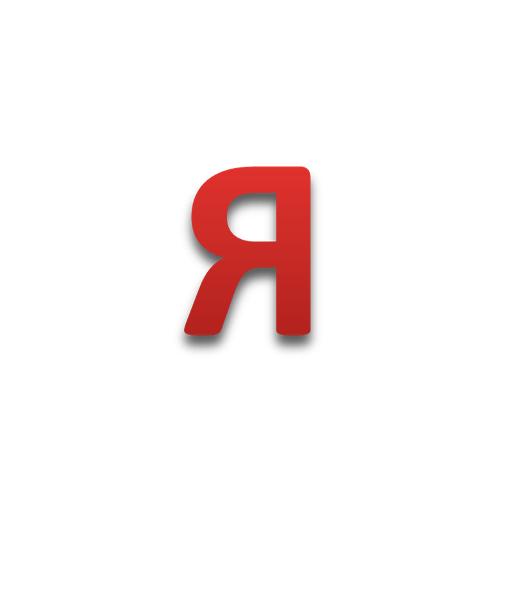 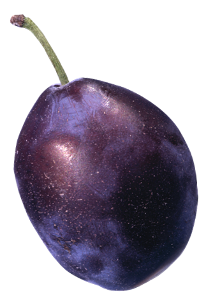 ЯСЛИ
, ,
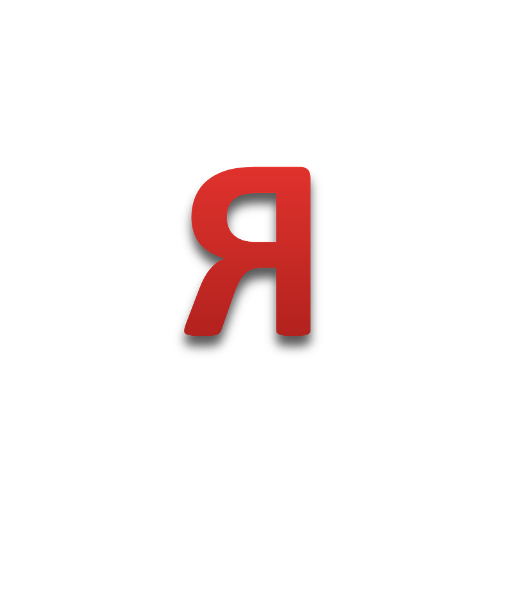 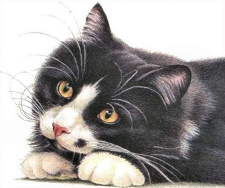 ЯК
Яки - самое популярное вьючное 
животное в Тибете.
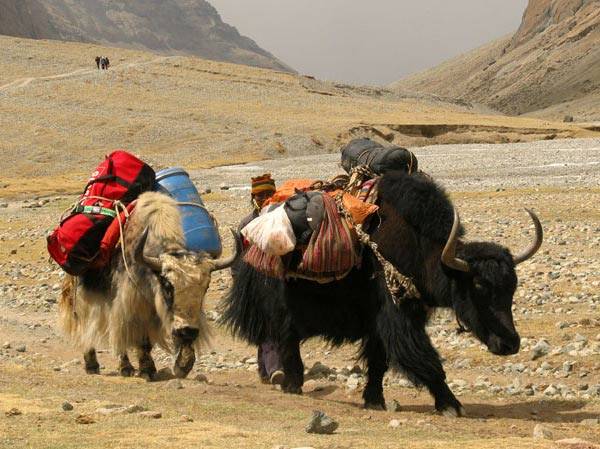 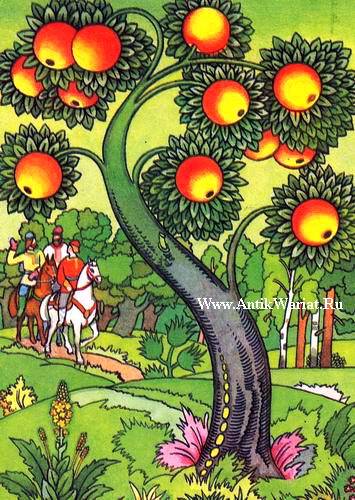 ФИЗМИНУТКА
Яблоня в моем саду
 Гнется низко на ветру.
Наклонилась вправо, влево –
Покачаться захотела.
Ветки вниз и вверх качнула
 И вперед их протянула.
А как стихнет ветерок,
Моя яблонька заснет.
У отца был мальчик странный
Необычный – деревянный,
Но любил папаша сына.
Что за странный
Человек деревянный?
На земле и под водой
Ищет ключик золотой
Всюду нос сует он длинный.
Кто же это?
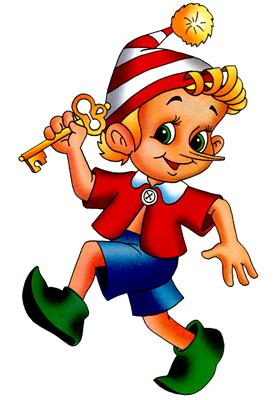 Буратино
Если б не было его
Не сказал бы ничего.
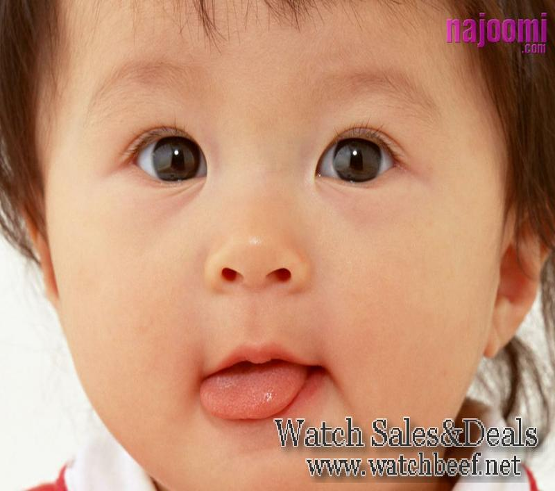 Язык
Круглое, румяное 
Я расту на ветке.
Любят меня взрослые
И маленькие детки.
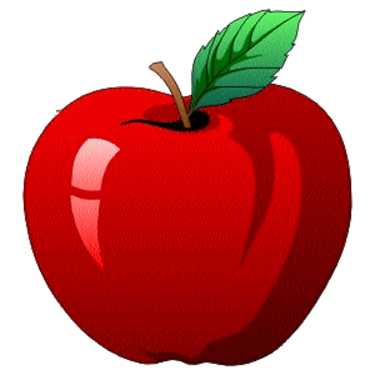 Яблоко
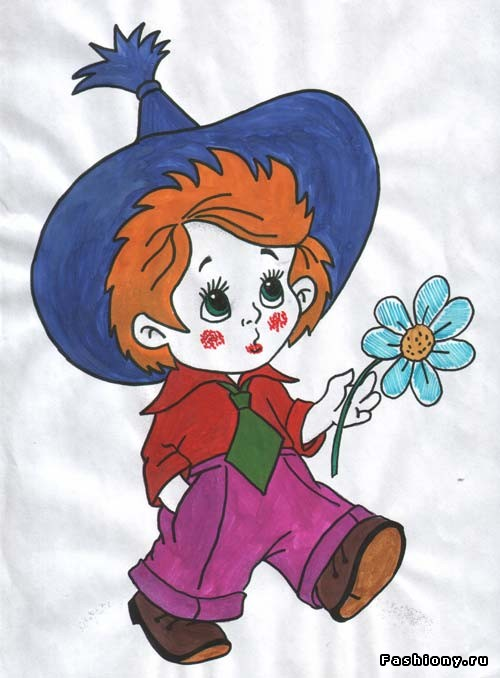 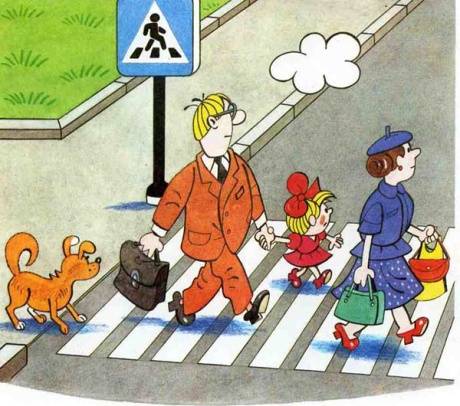 Буквы потерялись
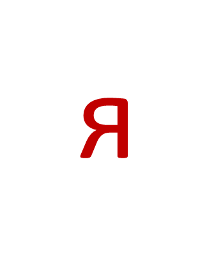 я
Зо…
Ра…
Я
…на
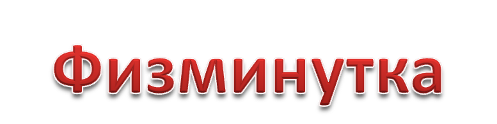 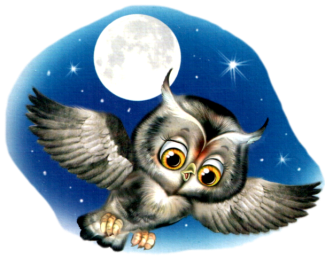 В лесу темно,
Все спят давно.
Одна сова не спит,
Летит , кричит.
Совушка – сова,
Большая голова,
На суку сидит,
Головой вертит,
Во все стороны глядит,
Да вдруг – как полетит!
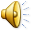 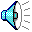 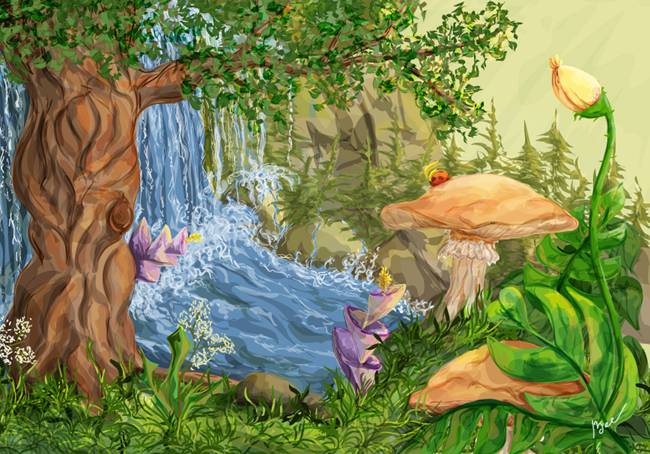 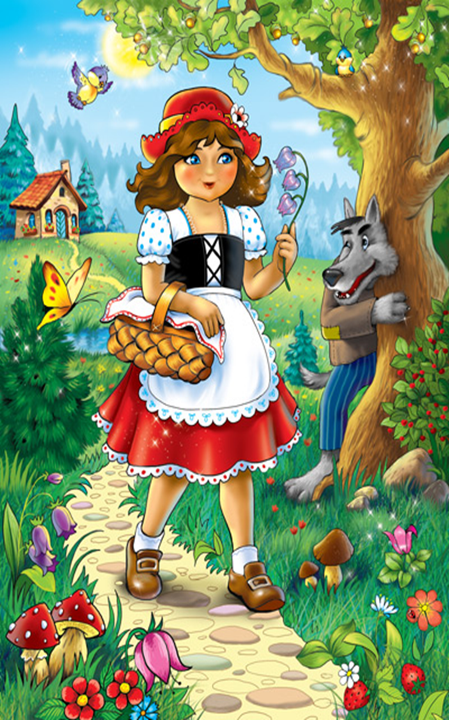 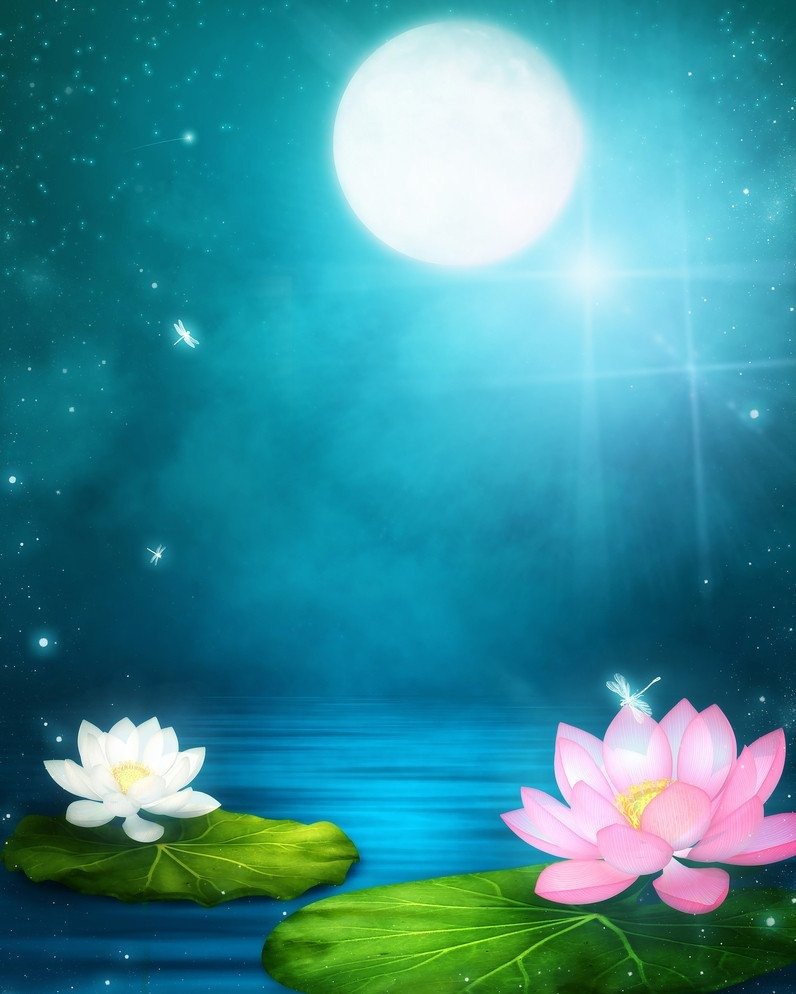 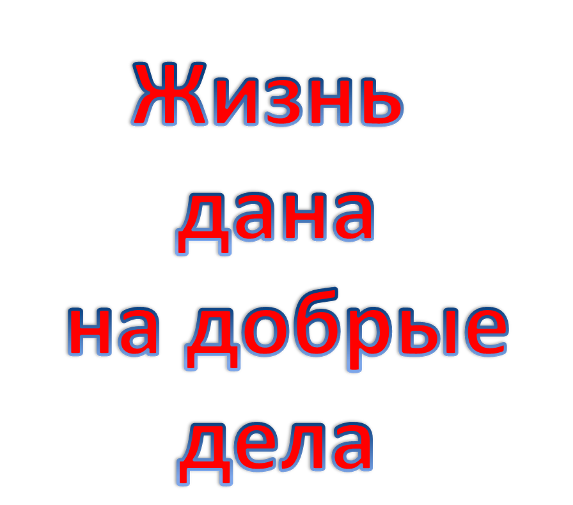 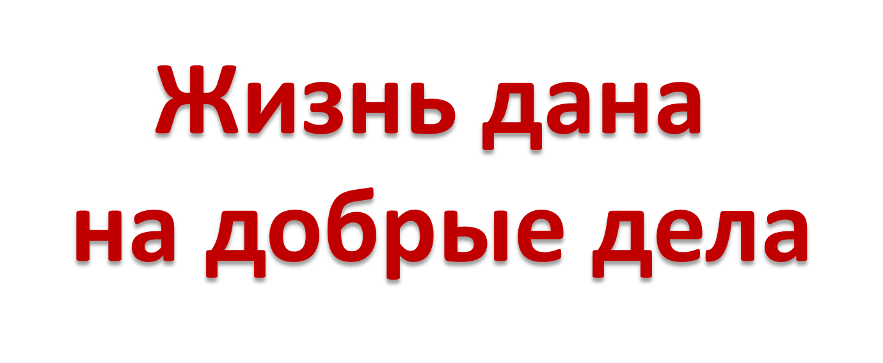 МОЛОДЕЦ!!!
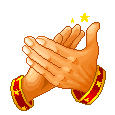 Презентация изготовлена Хамидуллиной А.Х.